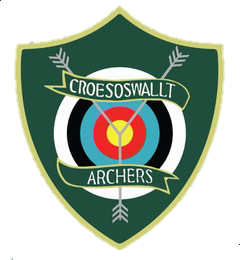 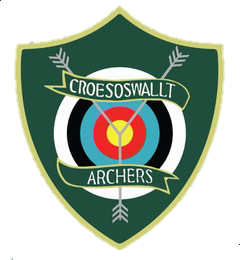 24 HOUR NON-STOP ARCHERY CHARITY  SHOOTFOR
MULTIPLE SCLEROSIS (MS)
&
ALDER HEY CHILDREN’S HOSPITAL

MIDDAY 7TH JULY 2023 – MIDDAY 8TH JULY 2023
ALL DONATIONS GRATEFULLY RECEIVED
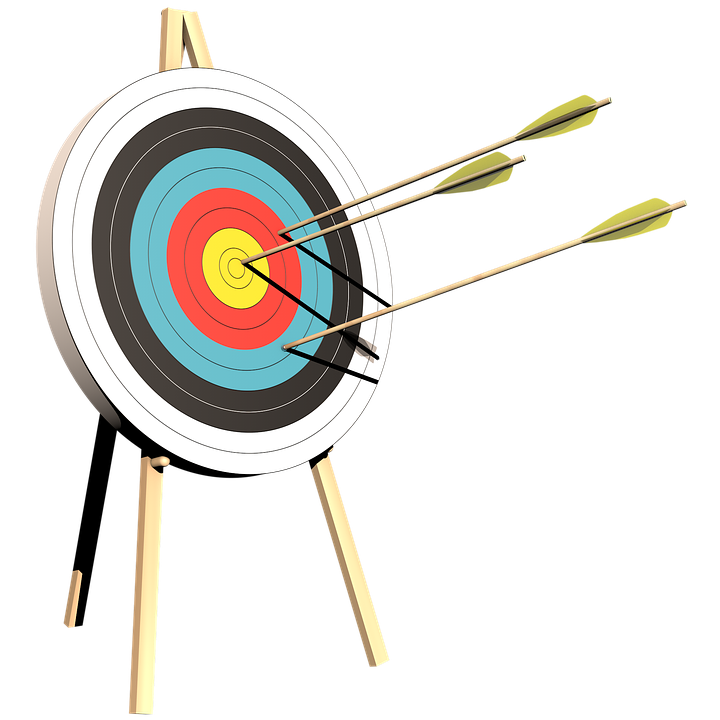 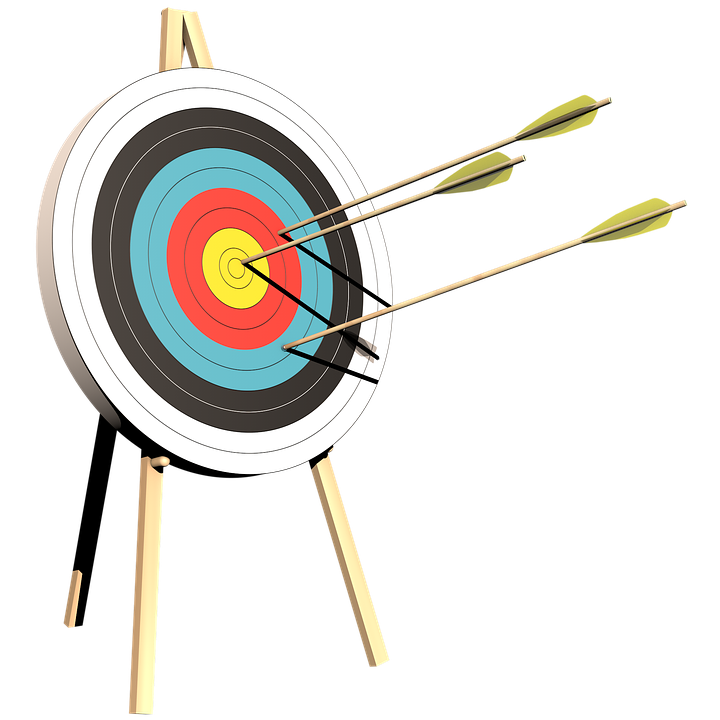